OXIDAÇÃO E REDUÇÃO
Conceitos
Oxidação é a perda de elétrons.
Redução é o ganho de elétrons.
Reação de oxirredução é aquela em que há transferência de elétrons.
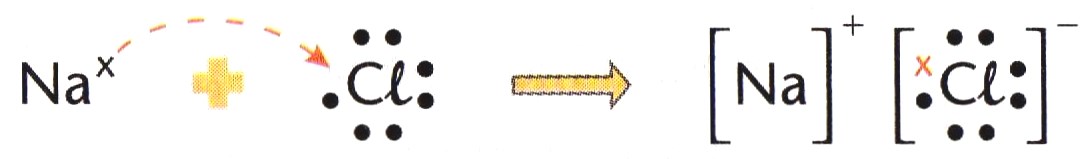 Conceitos
O significado primitivo da palavra oxidação foi o de reação foi o de reação com o oxigênio. Exemplo:


Primitivamente, a palavra redução significou a volta ao estado inicial; de fato, invertendo-se a reação anterior, o ferro volta a forma metálica inicial, isto é, se reduz.
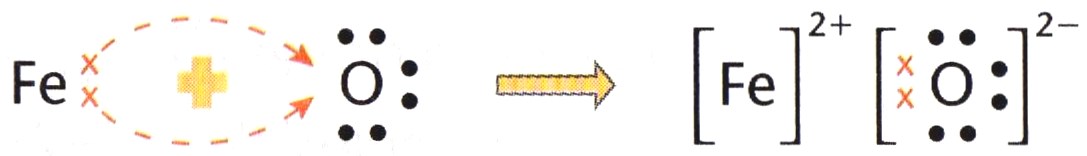 Conceitos
Oxidante é o elemento (ou substância) que provoca oxidações (ele próprio se reduzindo).
Redutor é o elemento (ou substância) que provoca reduções (ele próprio se oxidando).
Nos exemplos anteriores, o cloro e o oxigênio são chamados oxidantes, porque provocaram a oxidação do sódio e do ferro, respectivamente. Ao contrário, o sódio e o ferro são chamados redutores, porque provocaram a redução do cloro e do oxigênio, respectivamente.
Conceitos
NÚMERO DE OXIDAÇÃO
Nos íons simples, o número de oxidação é a carga do íon.
Nos compostos moleculares, é a carga elétrica que o átomo iria adquirir se houvesse ruptura da ligação covalente, ficando os elétrons com o átomo mais eletronegativo.
Números de Oxidação Usuais
Elemento ou substância simples: zero
Substâncias compostas:
Hidrogênio: +1 (exceto nos hidretos metálicos, como NaH, CaH2, etc, nos quais é -1).
Oxigênio: -2 (exceto nos peróxidos, como H2O2, N2O2, etc, nos quais é -1).
Elementos das colunas A: de acordo com a tabela abaixo:
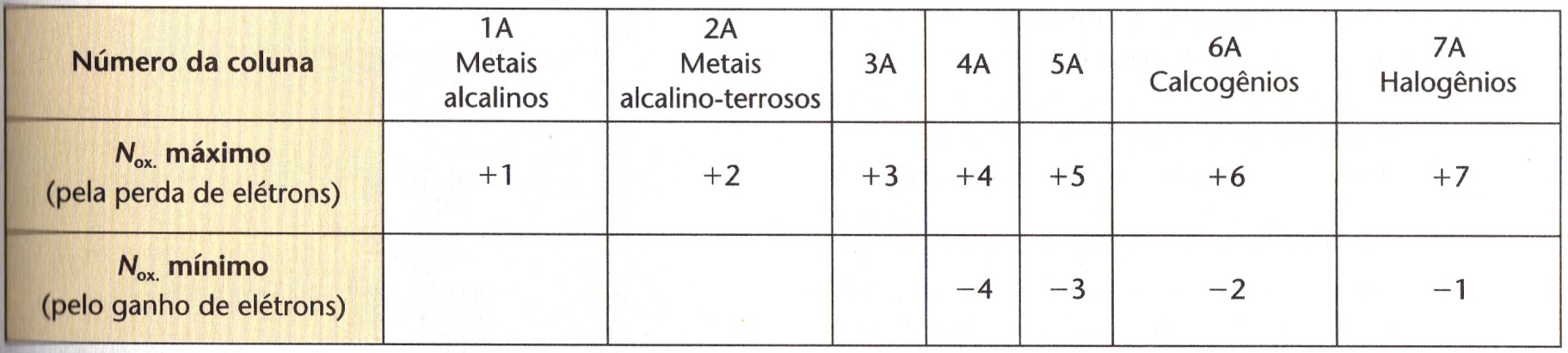